Archiv a programové fondy ČT
aneb nebojím se chodit do archivu (ČT)
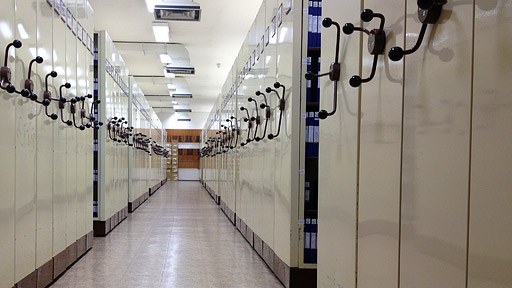 Archiv a programové fondy (APF)
oddělení ČT
spadá mezi takzvané specializované archivy
jeho základní úlohou je správa archivních materiálů vzniklých z činnosti České, resp. Československé televize od roku 1953 do současnosti.
APF Praha (Kavčí hory, Praha 4)
APF Brno (Trnkova 117, Brno – Líšeň)
APF Ostrava (Dvořákova 18, Ostrava 1)
Dramaturg APF
poskytuje podporu všem útvarům ČT – programu, obchodnímu oddělení, nové výrobě. 
připravuje archivní pořady k jejich dalšímu užití např. vysíláním (dramaturgie repríz) či prodejem. 
spolupracuje s tvůrčími štáby při výběru archivních ukázek, provádí rešerše atd.
připravuje pořady pro digitální archivaci a pracuje na systematické digitalizace historických fondů (někdy také třetích stran).
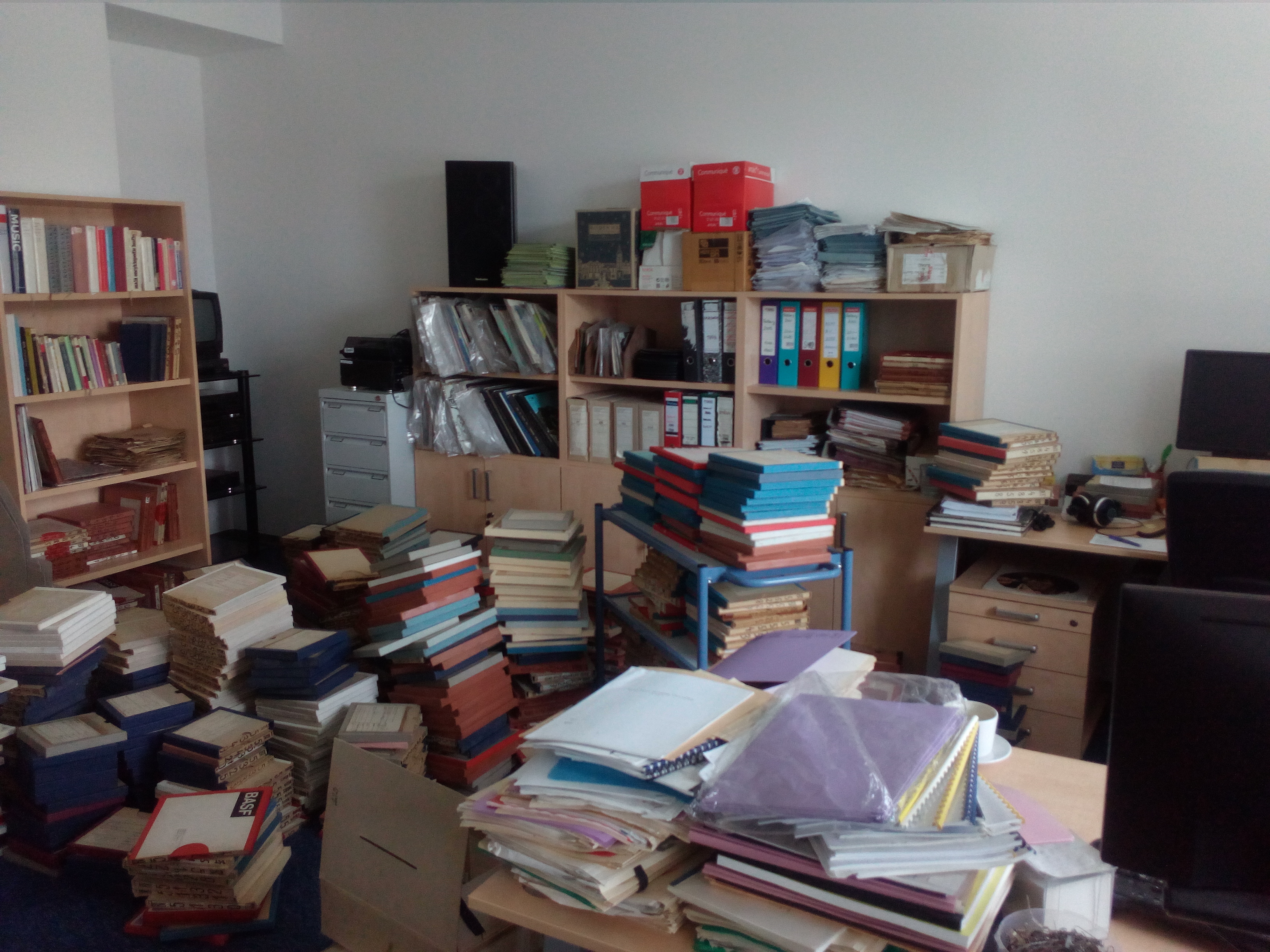 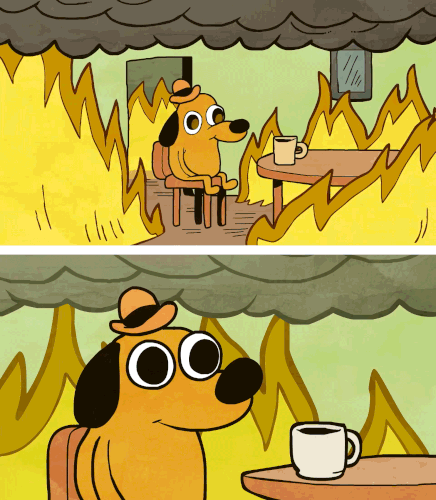 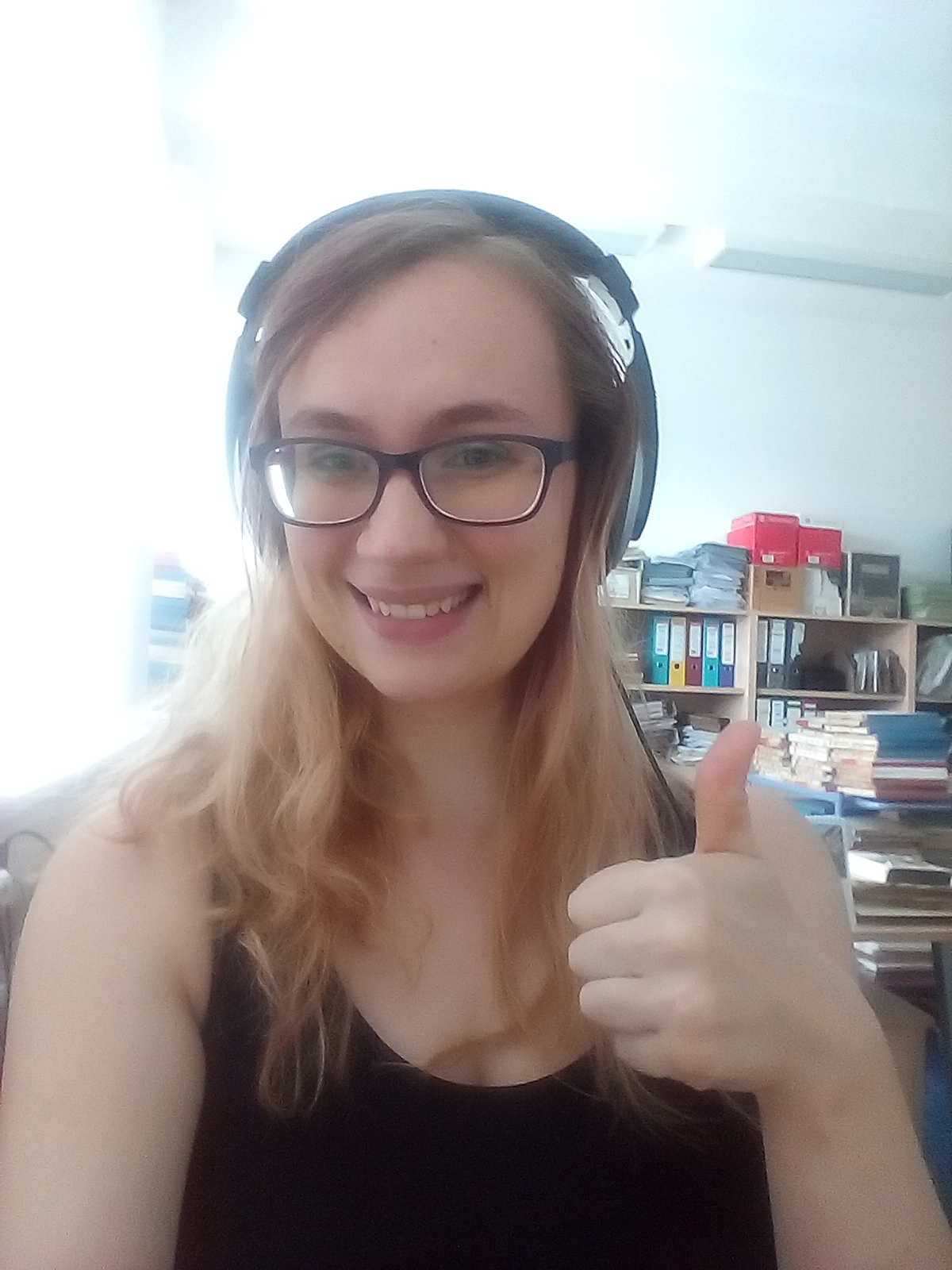 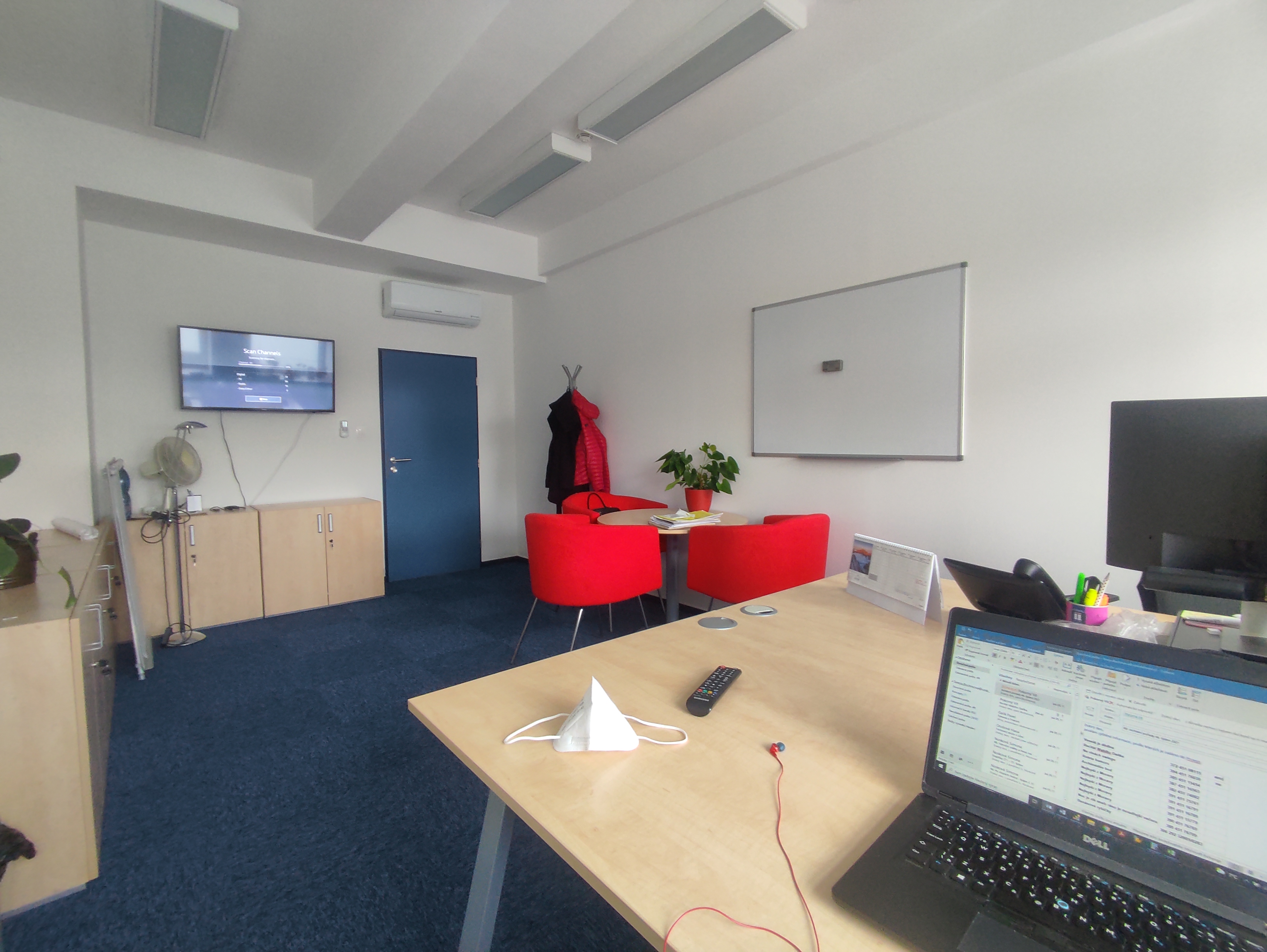 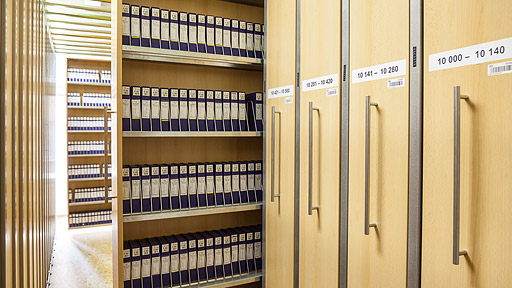 Součásti APF
Videotéka / Filmotéka
Fonotéka
Spisový archiv
Fototéka
Správa programových fondů
Badatelna / Studijní knihovna
Pro studenty
Badatelna
Přístup k databázi Provys
pokud má pořad náhledovou kopii či kopii v digitálním archivu, je možná i projekce.
Přístup ke spisovému archivu
Praxe, stáže
Možnosti prohlídek
Kontakty
Praha
audiovizuální badatelny – badatelna@ceskatelevize.cz
badatelny spisového archivu – spisovy.archiv@ceskatelevize.cz
badatelny fototéky – fototeka@ceskatelevize.cz
Brno
APFBrno@ceskatelevize.cz
Ostrava
archova@ceskatelevize.cz
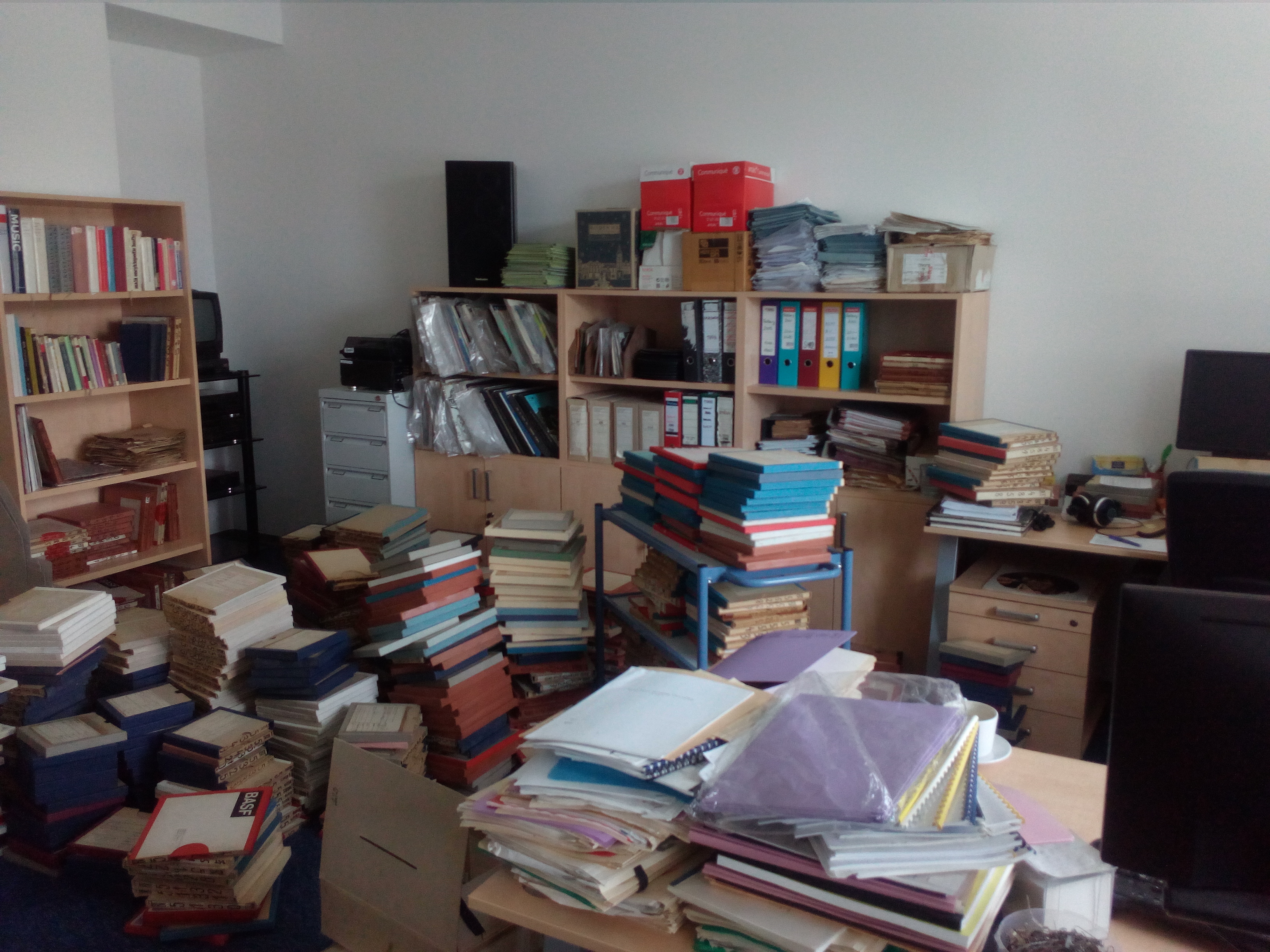 Dotazy?
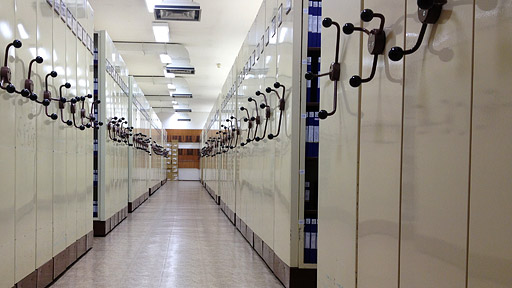 Děkuji za pozornost